Играем вместе. 
«Дикие животные»
Цель игры: закрепление знаний детей о внешнем виде и повадках диких животных, месте их обитания, пище, жилищах; соотнесение понятий и предметов, развитие словаря, расширение кругозора; воспитывать бережное отношение к природе, животным .Игра предназначена для детей старшего дошкольного возраста с ОВЗ.
Загадки о животных.«Кто где живет?»«Кто чем питается?»
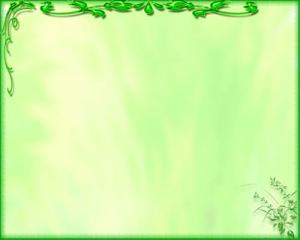 Зверь ушастый, летом серый,А зимою снежно-белый.Я его не испугался,Целый час за ним гонялся.
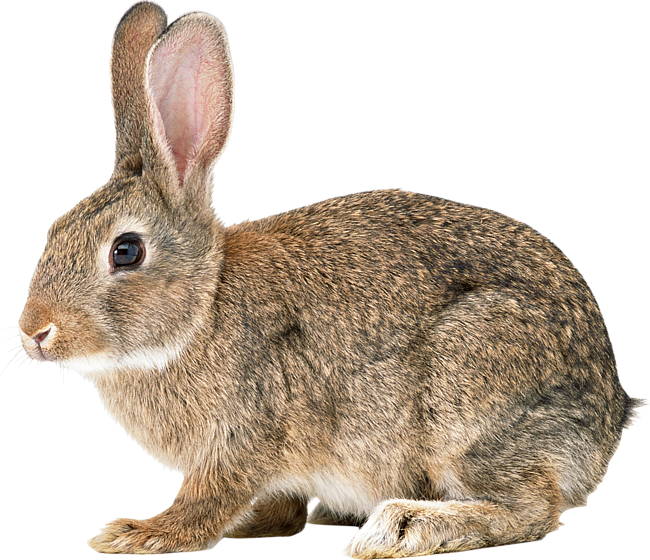 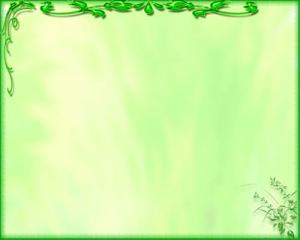 Летом ходит без дорогиВозле сосен и берез,А зимой он спит в берлоге,От мороза прячет нос.
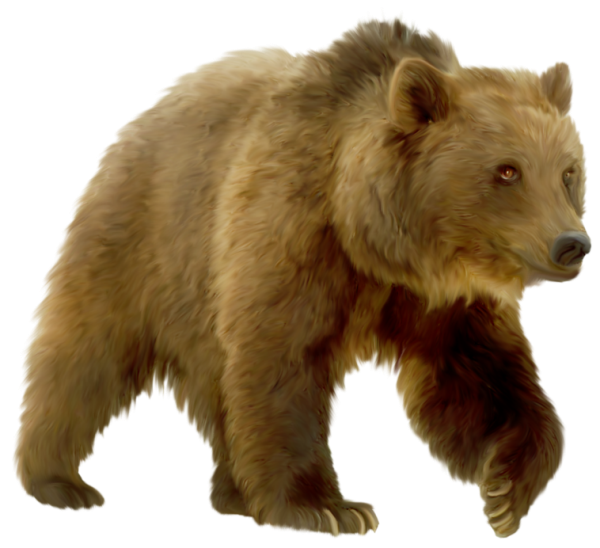 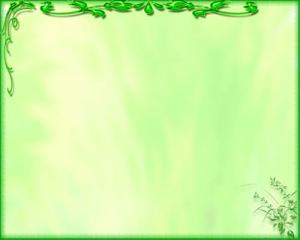 Дружбу водит лишь с лисой,Этот зверь сердитый, злой.Он зубами щёлк да щёлк,Очень страшный серый ...
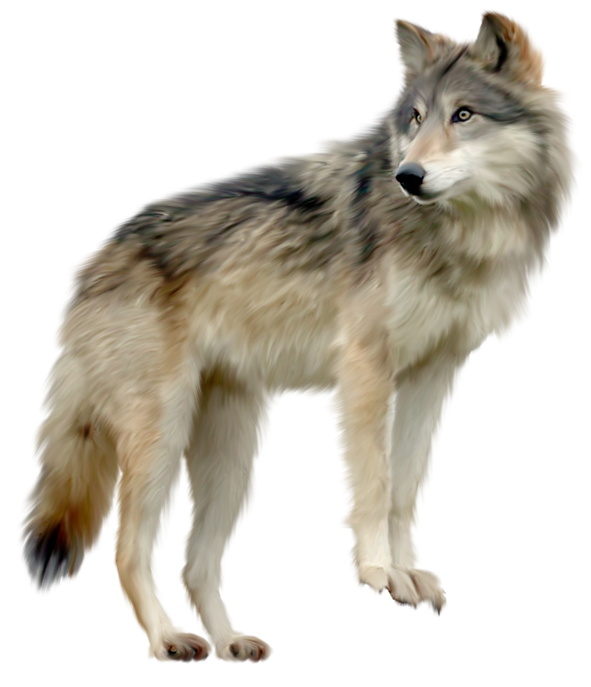 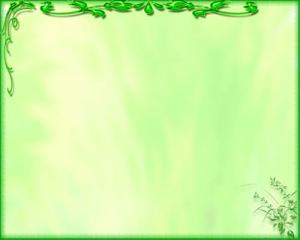 Рыжая плутовкаСпряталась под ёлкой.Зайца ждёт хитрюга та.Как зовут её?...
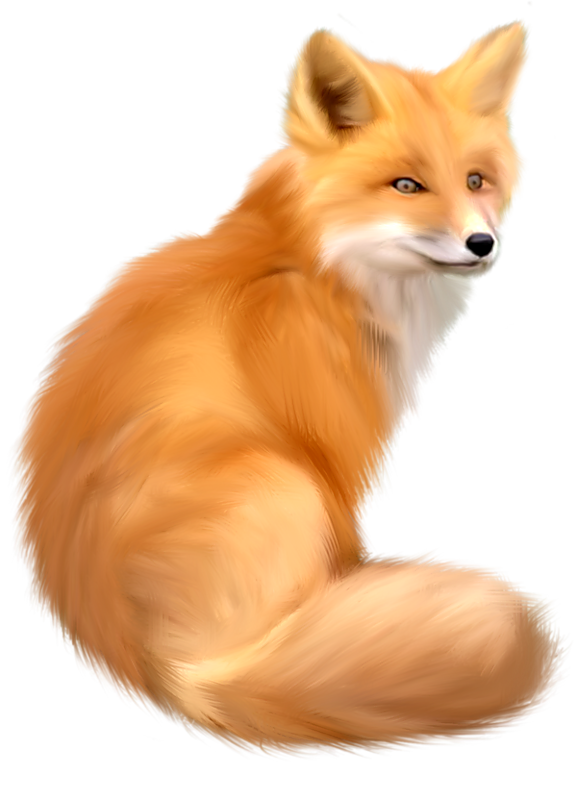 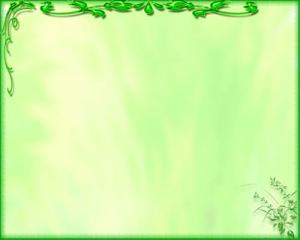 Сердитый недотрога Живет в глуши лесной, Иголок очень много, А нитки - ни одной.
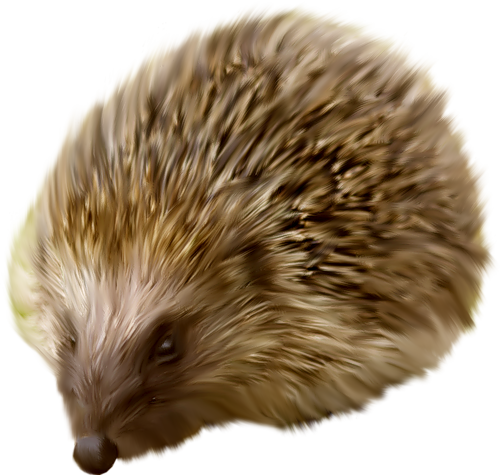 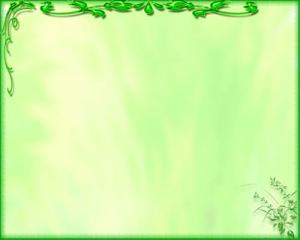 Хвост пушистою дугой,
Вам знаком зверек такой?
Острозубый, темноглазый,
По деревьям любит лазать.
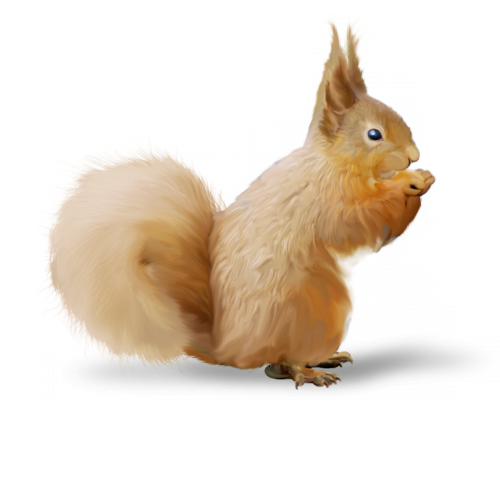 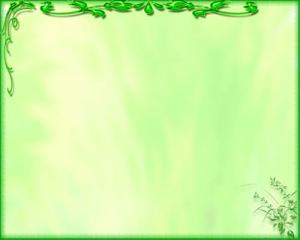 Он зубами перегрызДерево осинуЗдесь  средь леса на  реке Строит он плотину.Будет знатный водоём.Он построит  здесь свой  дом.
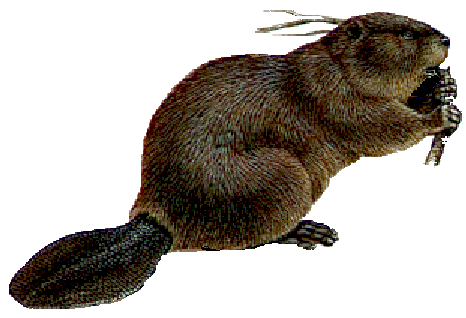 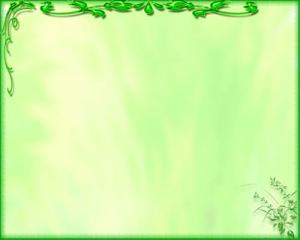 Тяжелы рога по весу, Ходит важно он по лесу:Он  хозяин, а не гость –Хмурый и сердитый…
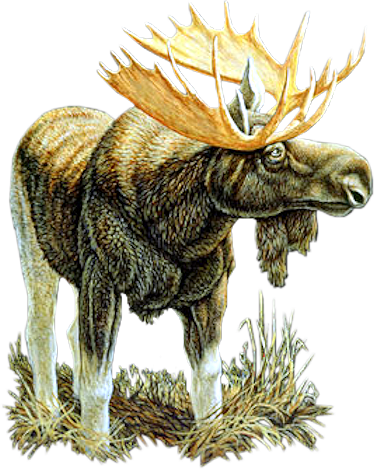 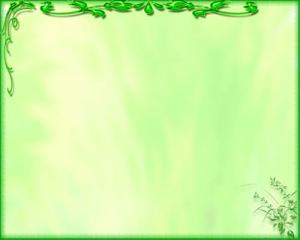 Дикий зверь тропой бежит,То как хрюкнет, завизжит.С ним детишек караван,Этот зверь лесной – …
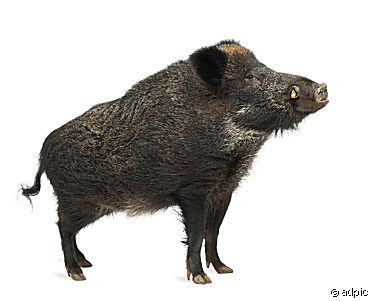 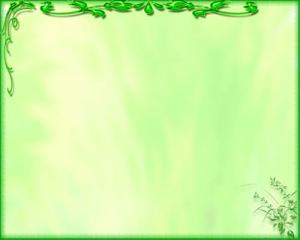 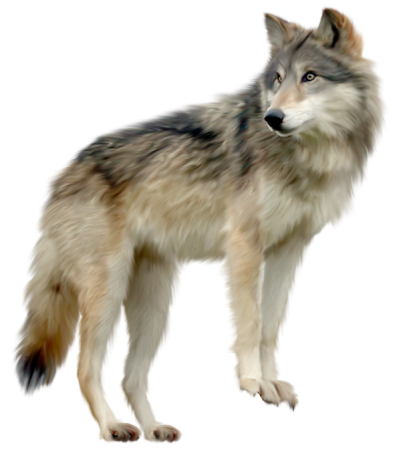 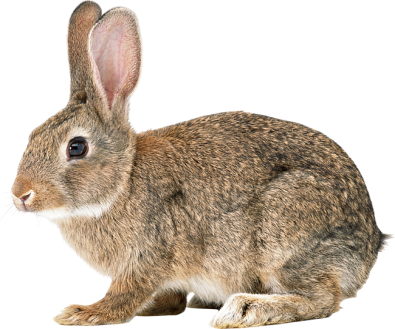 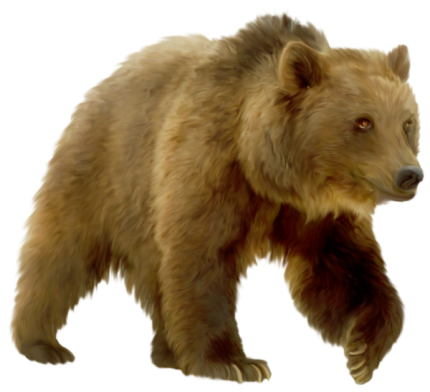 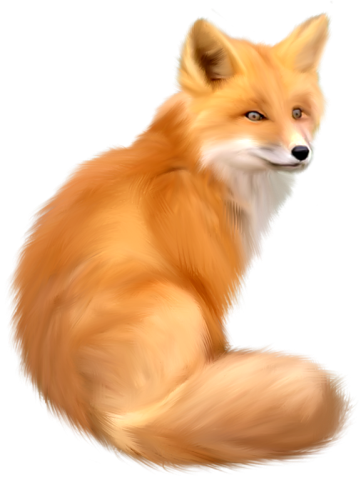 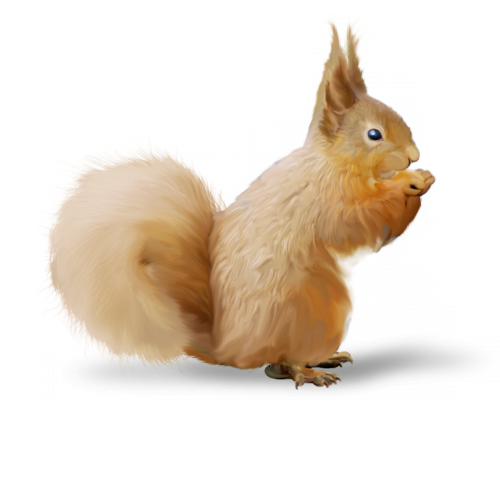 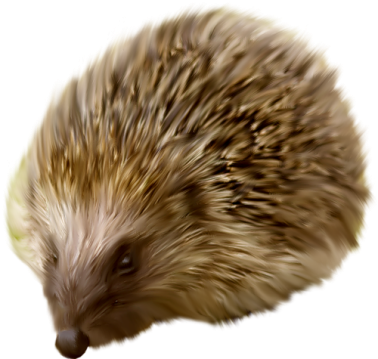 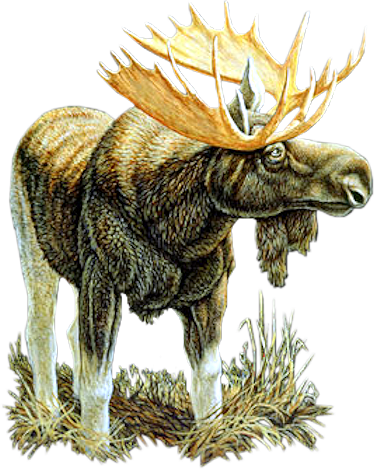 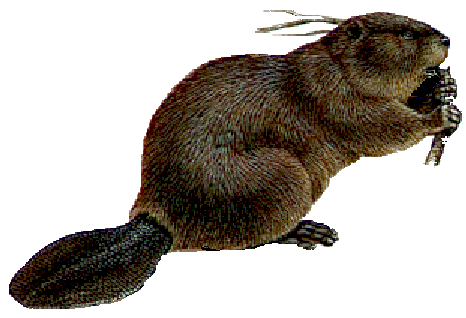 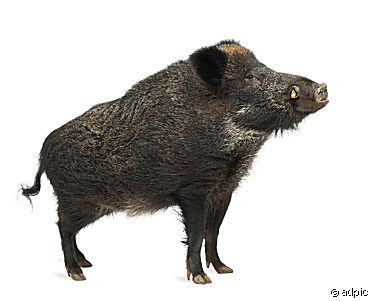 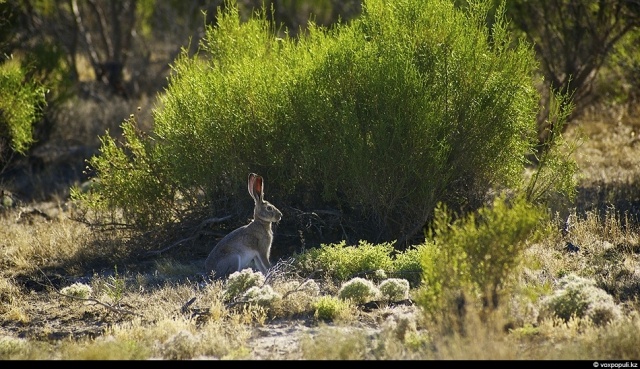 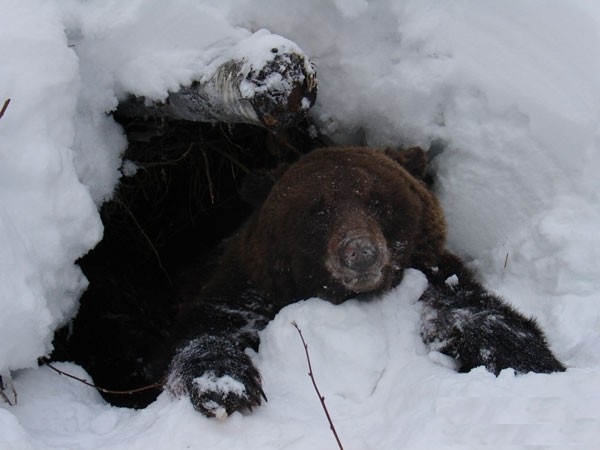 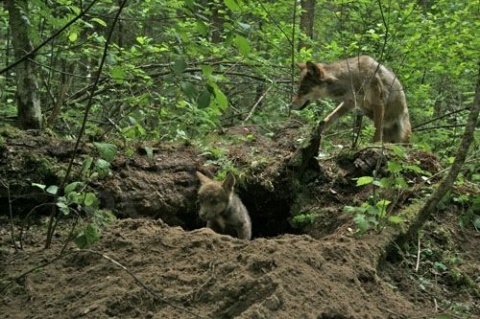 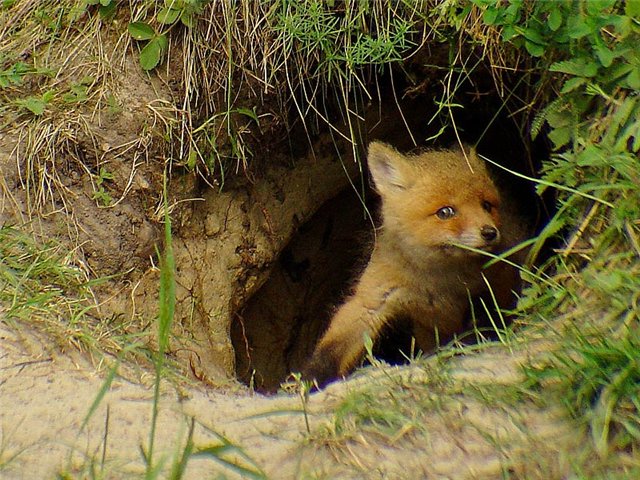 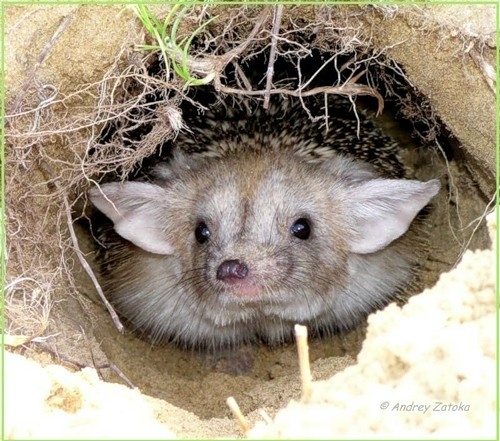 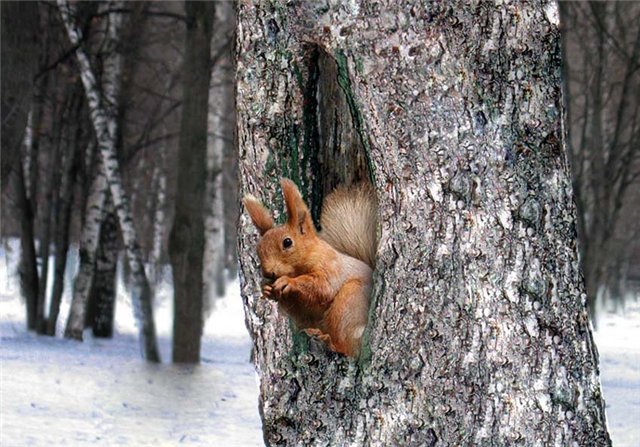 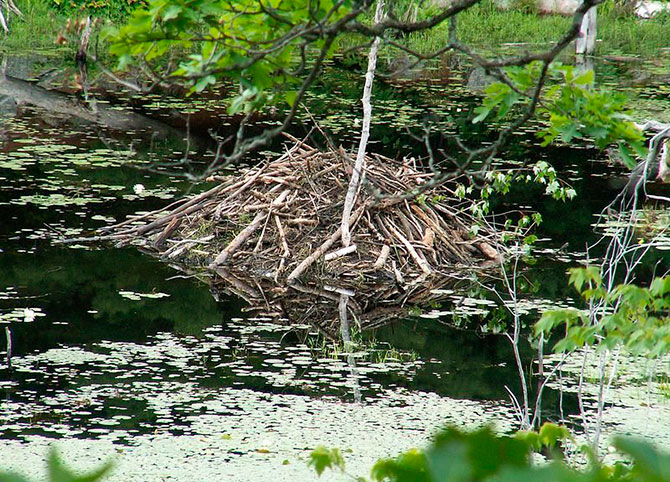 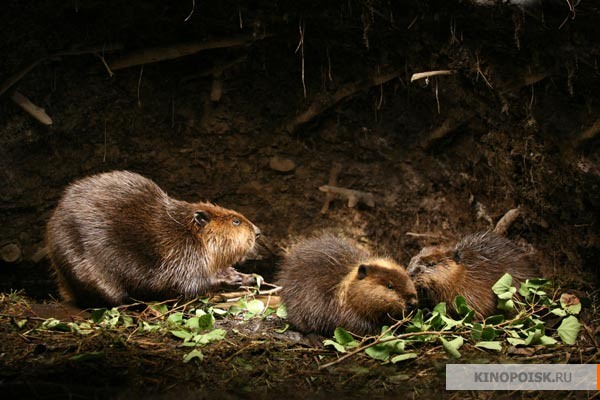 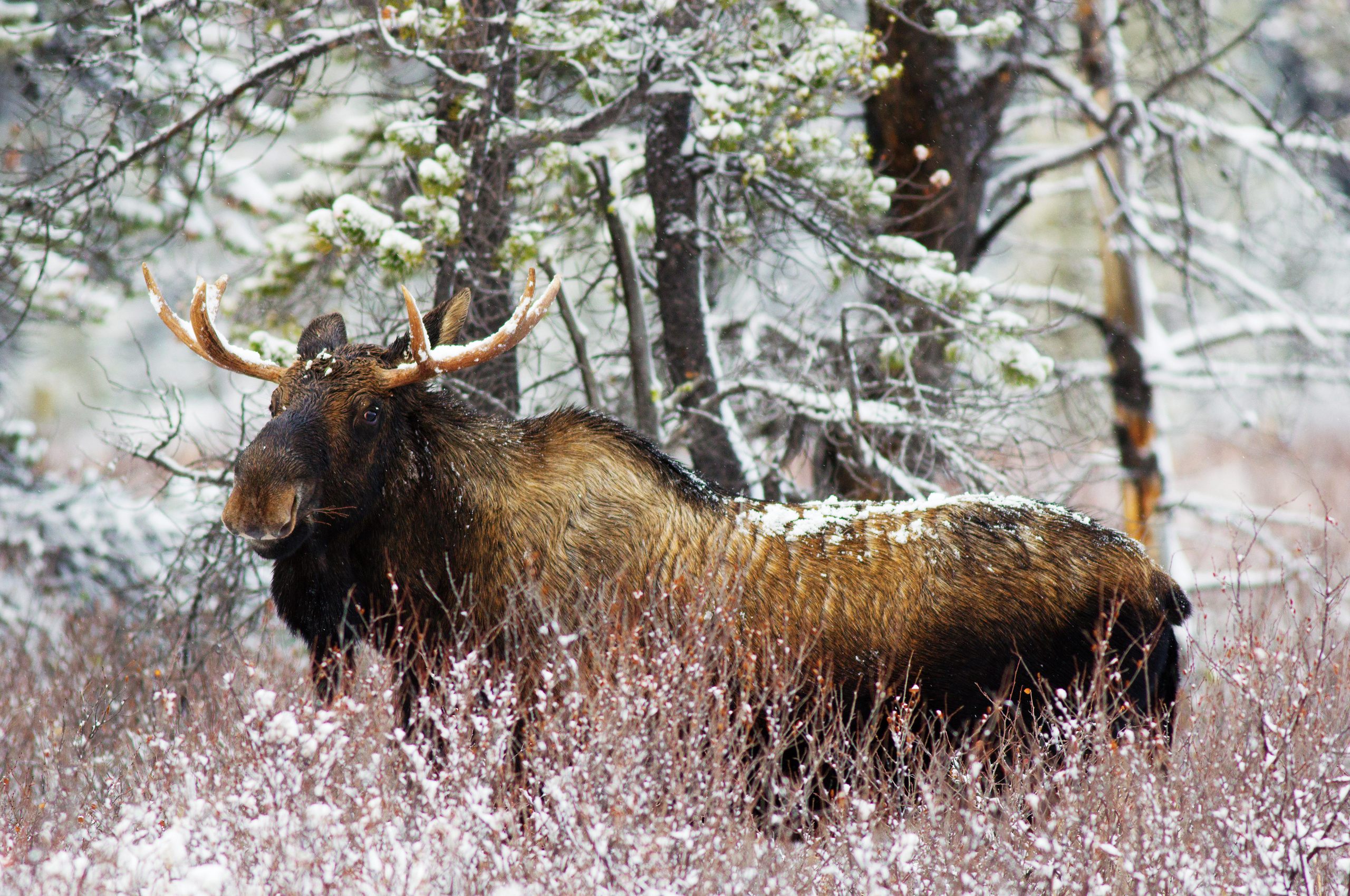 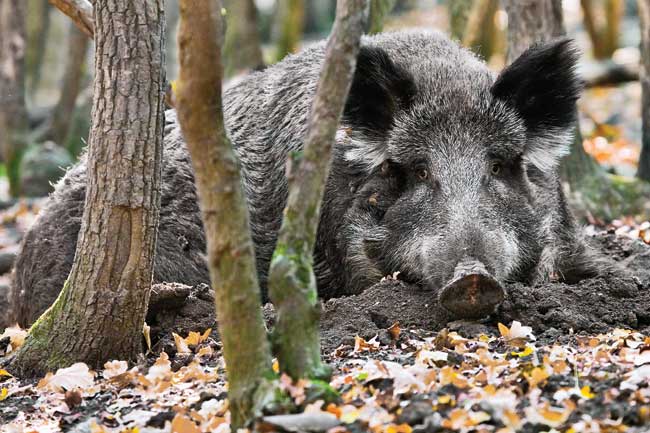 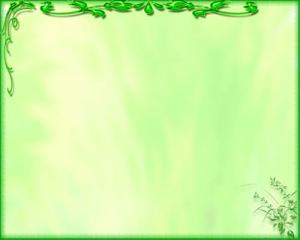 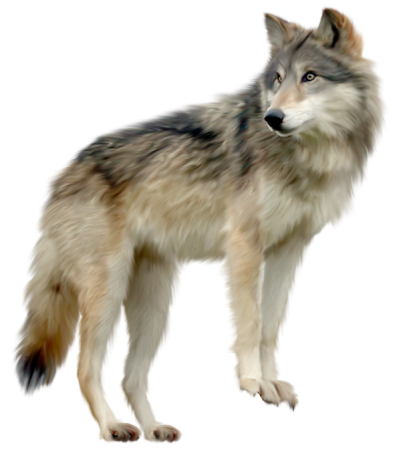 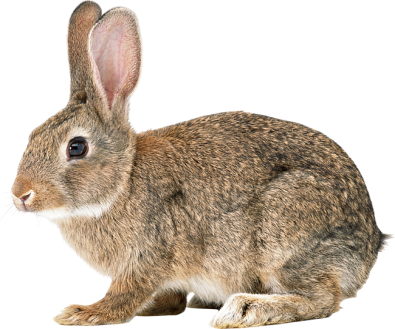 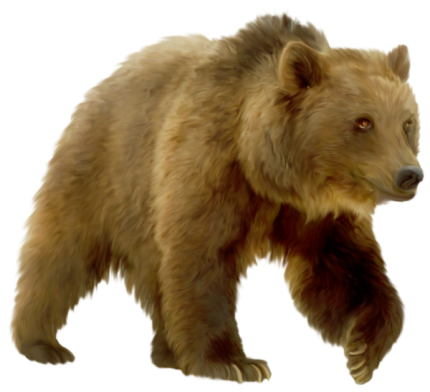 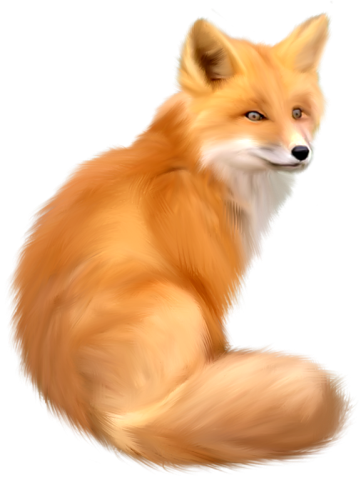 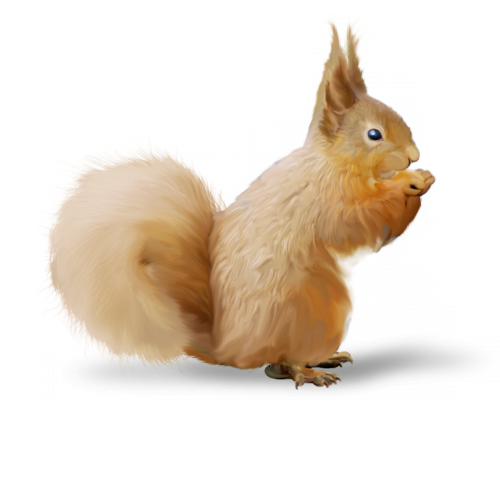 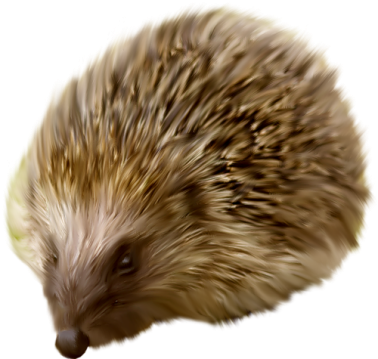 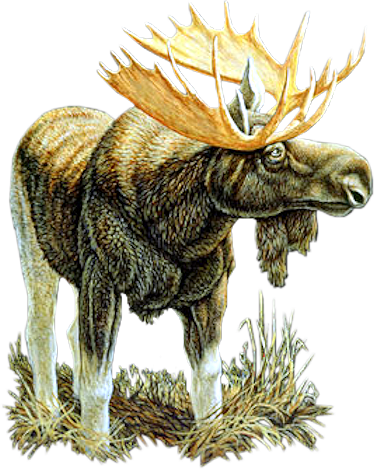 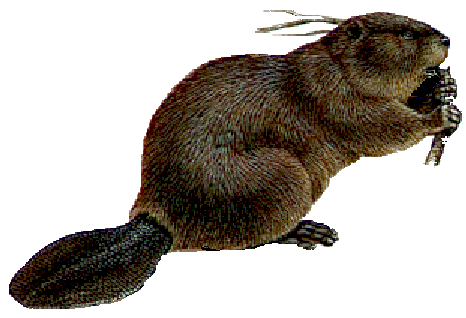 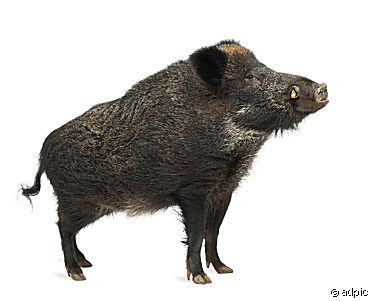 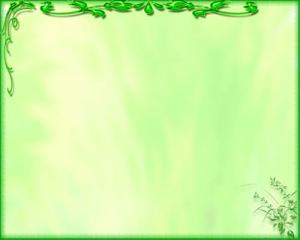 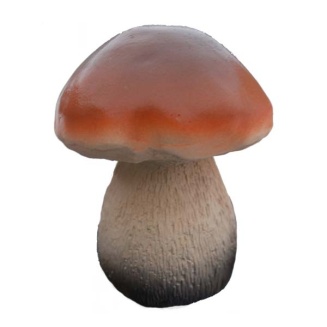 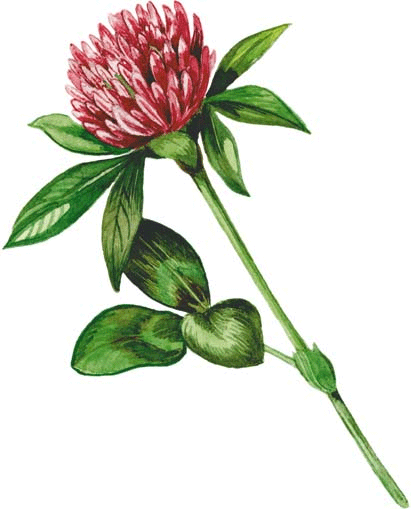 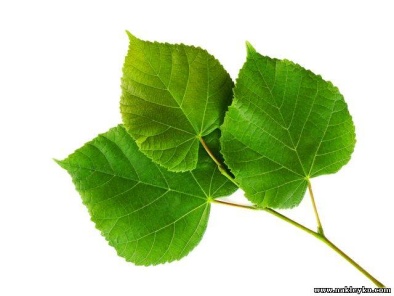 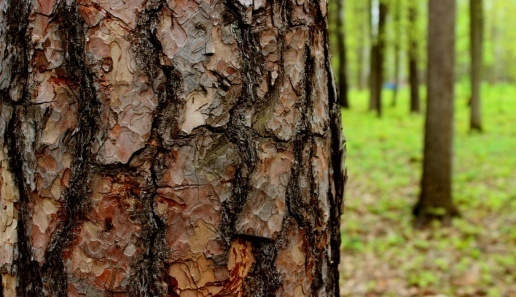 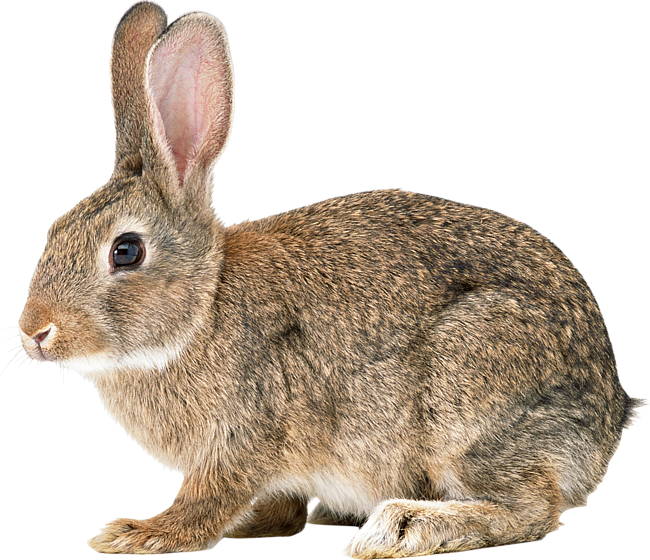 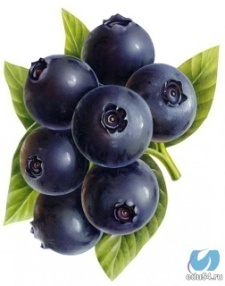 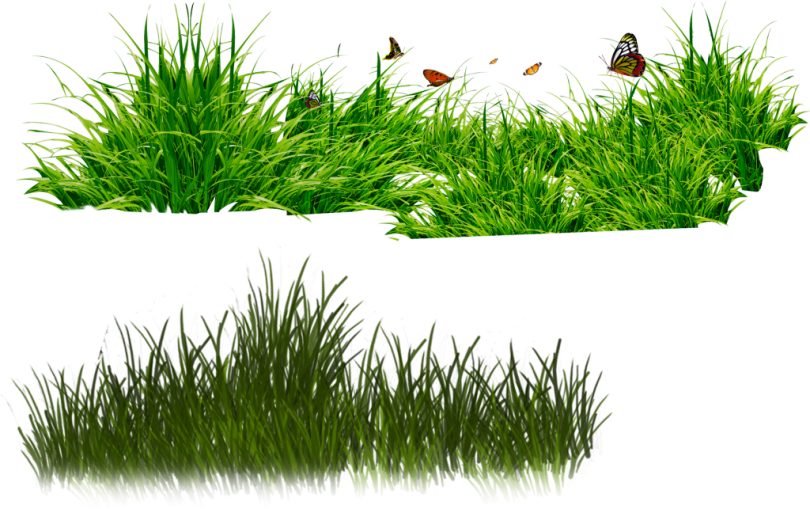 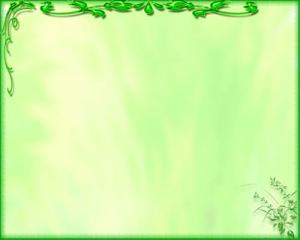 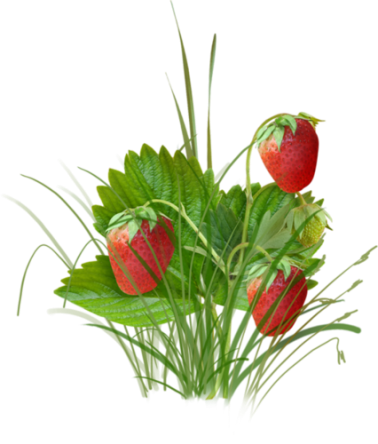 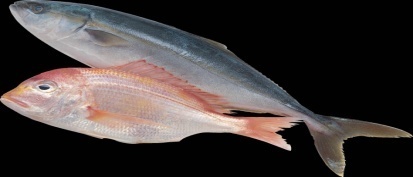 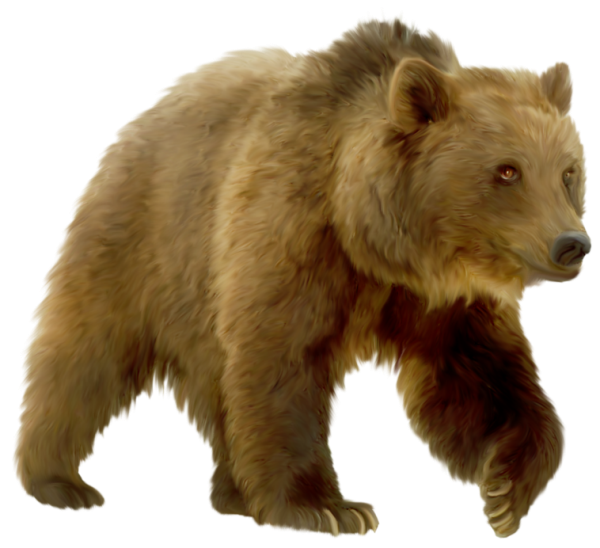 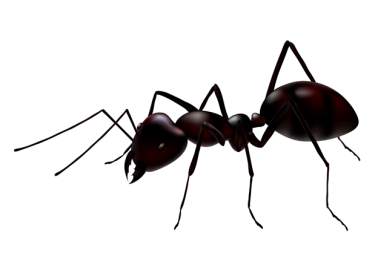 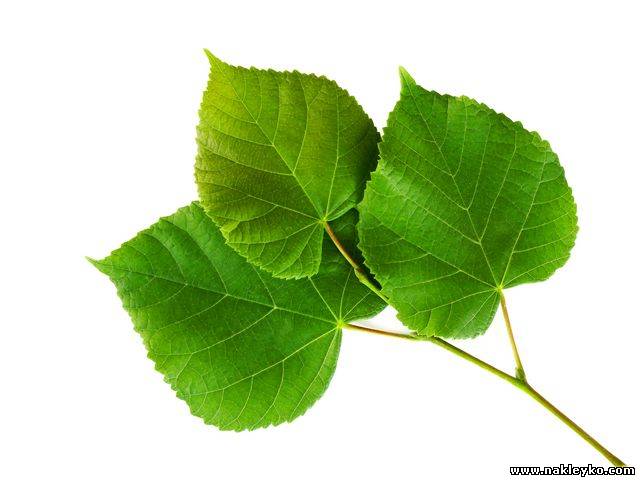 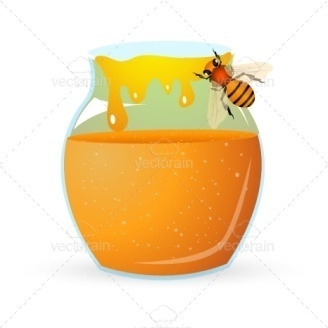 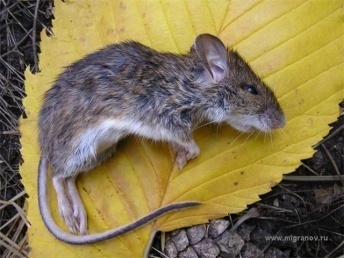 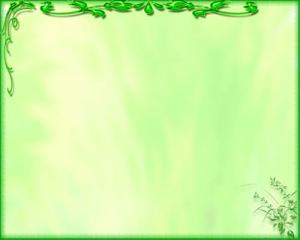 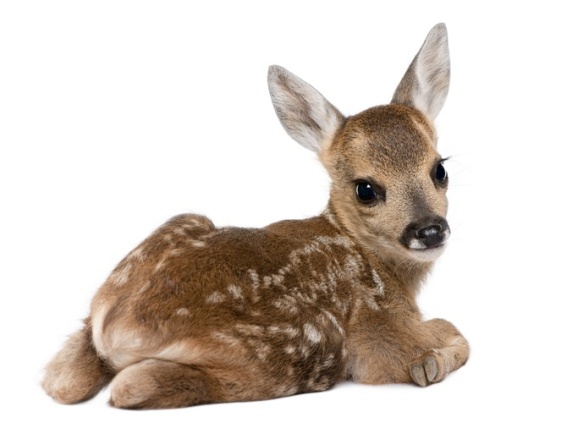 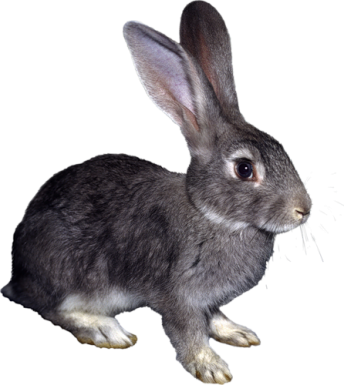 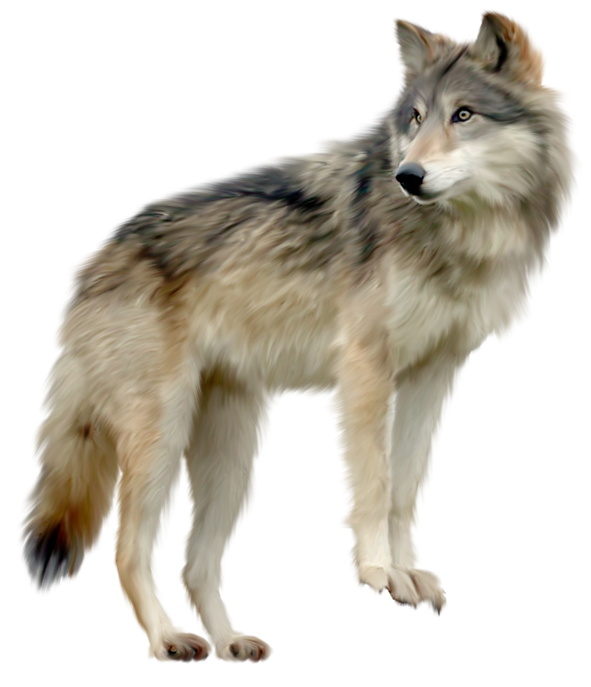 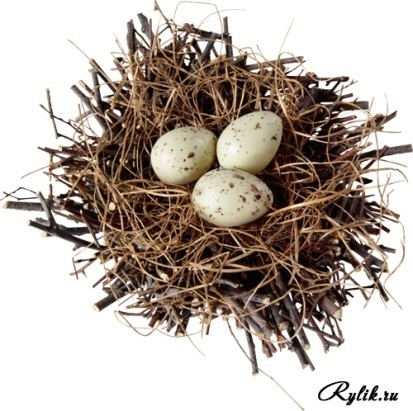 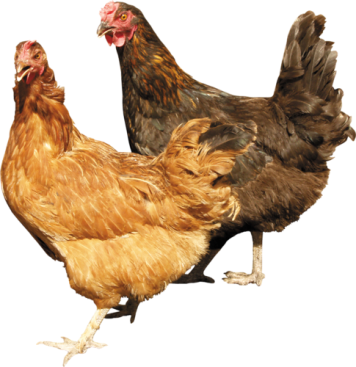 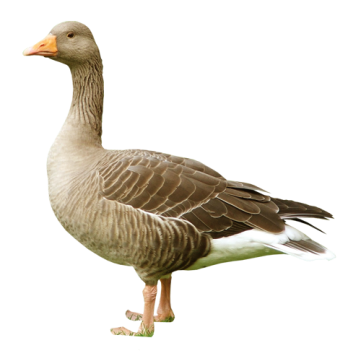 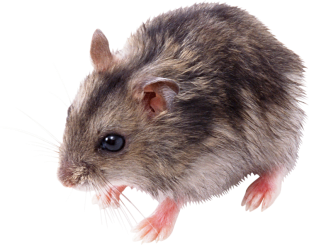 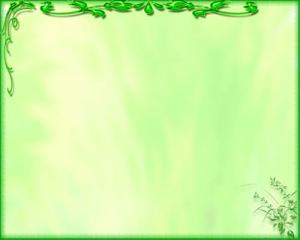 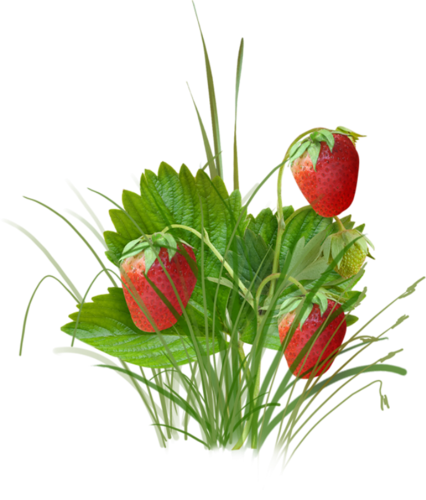 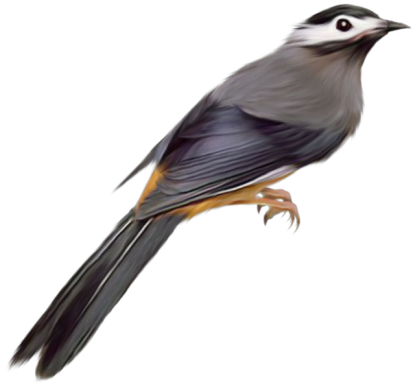 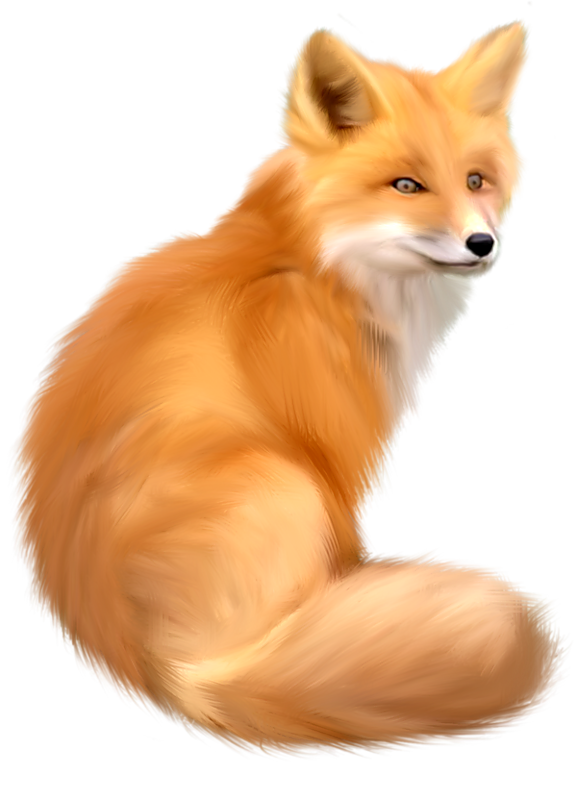 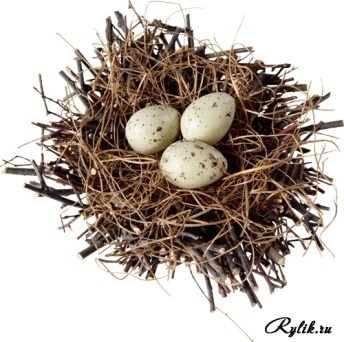 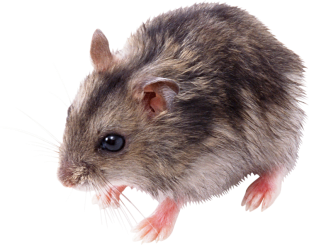 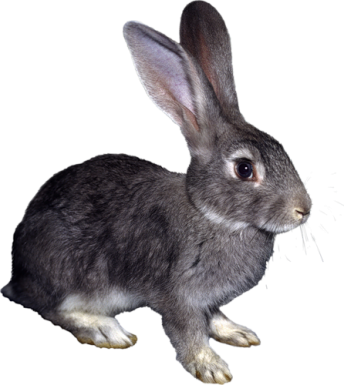 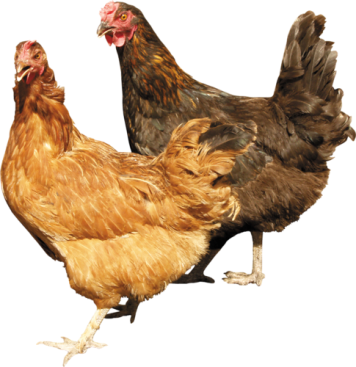 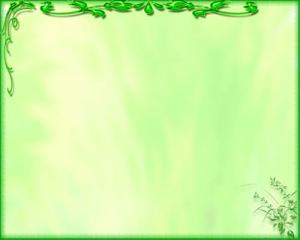 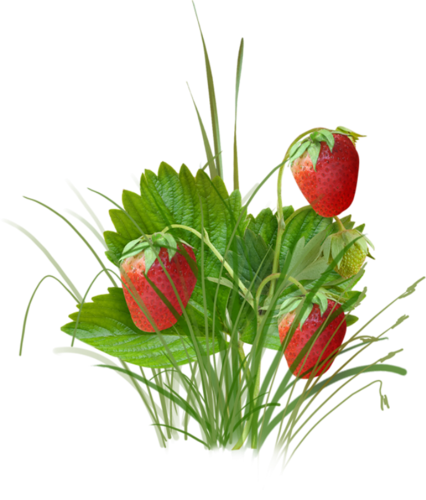 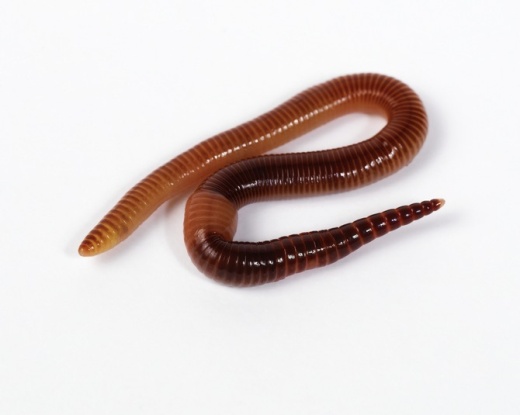 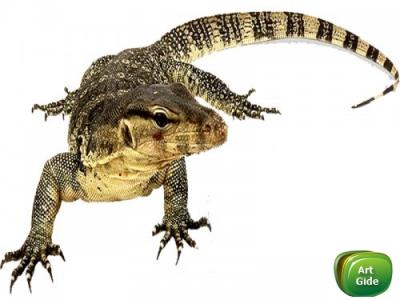 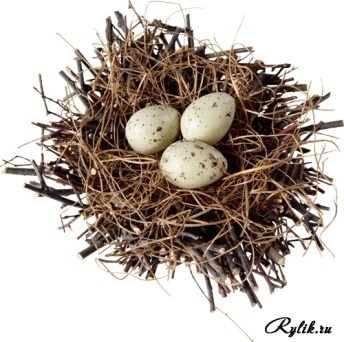 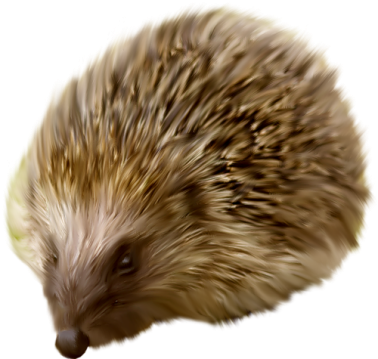 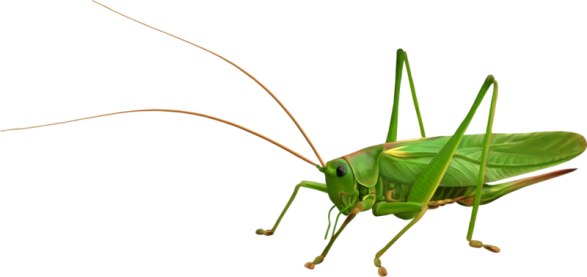 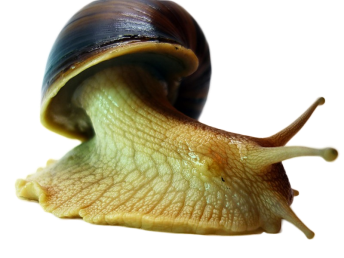 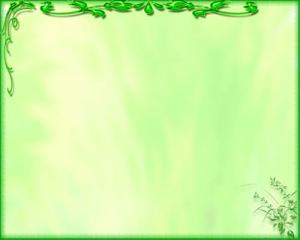 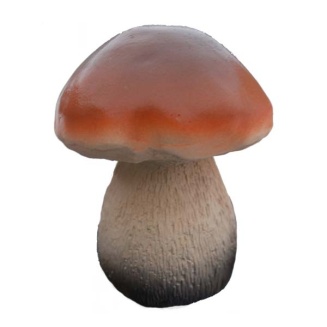 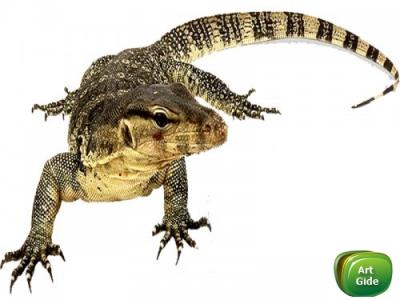 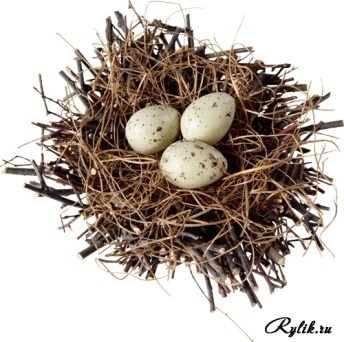 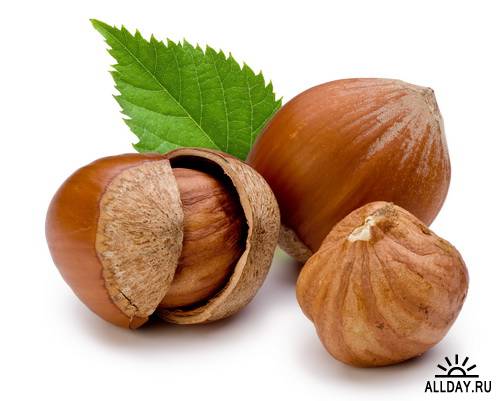 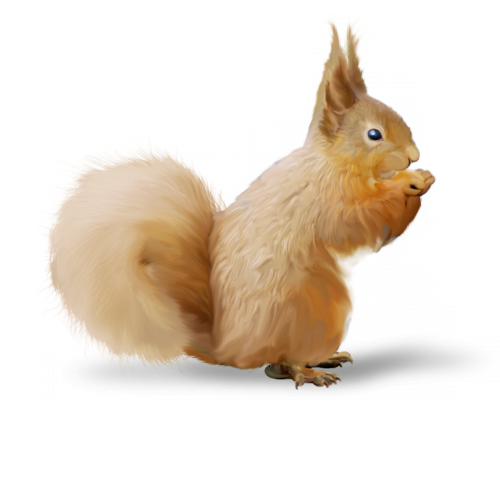 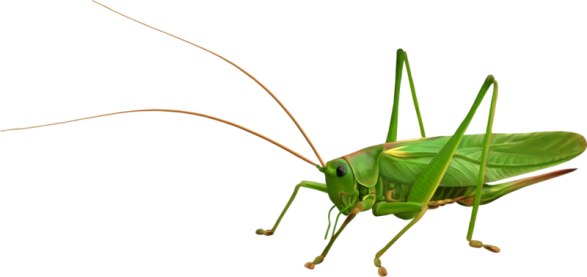 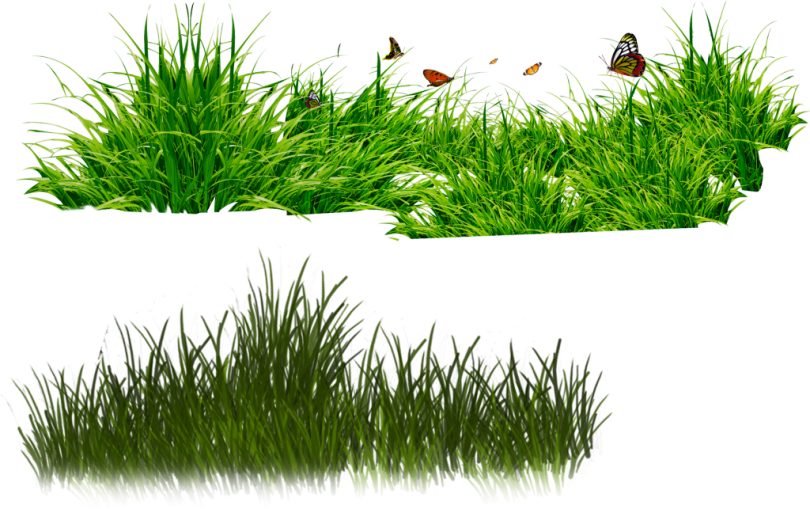 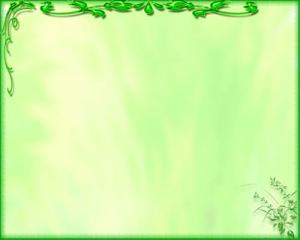 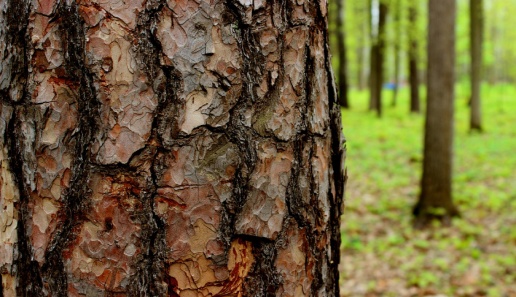 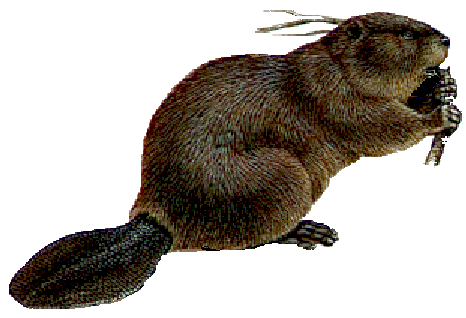 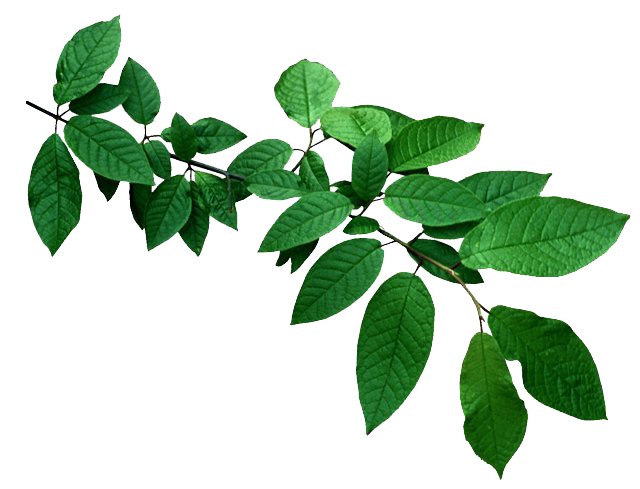 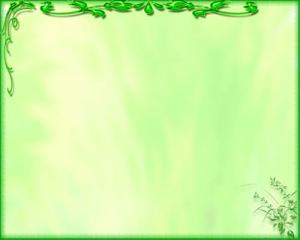 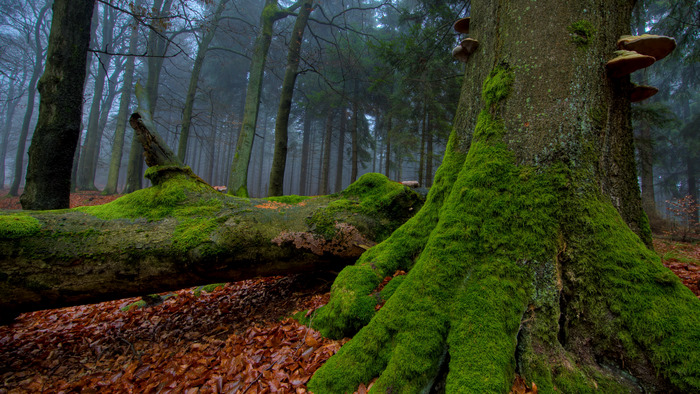 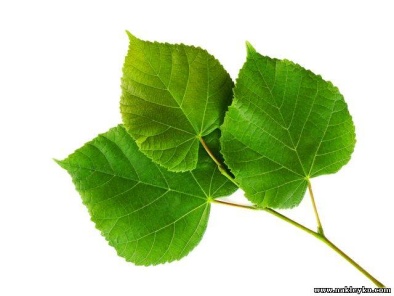 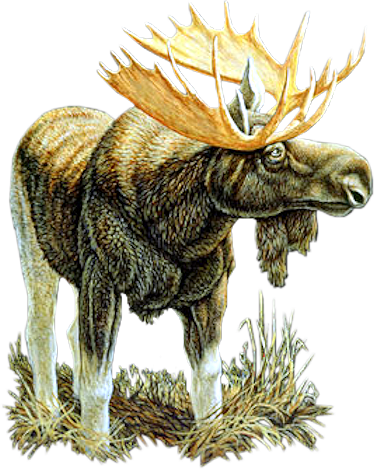 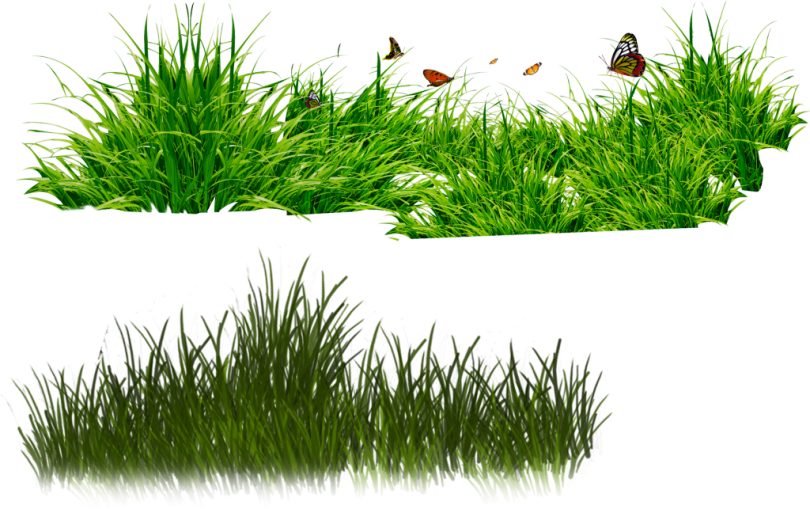 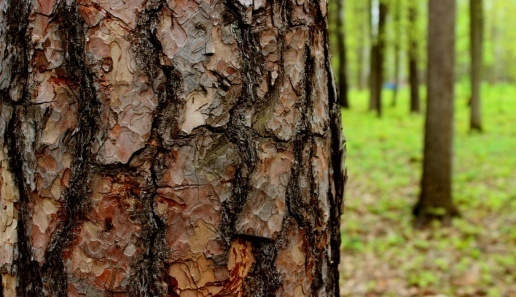 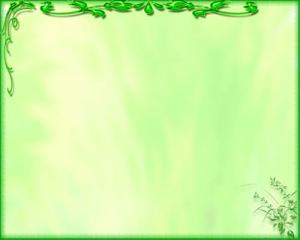 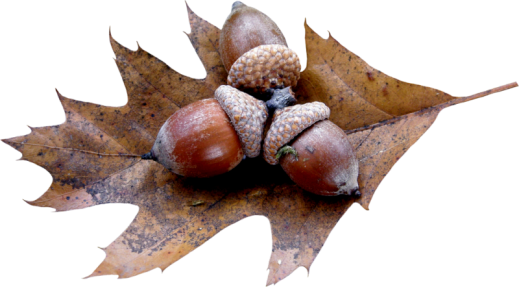 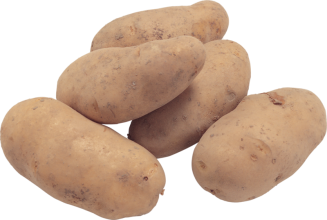 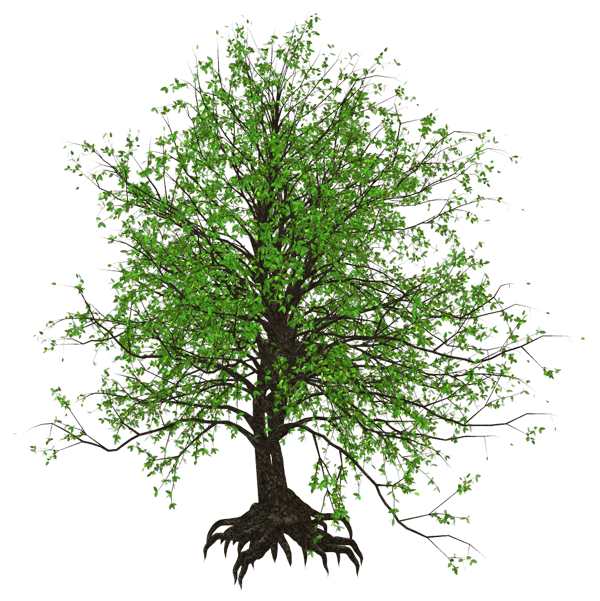 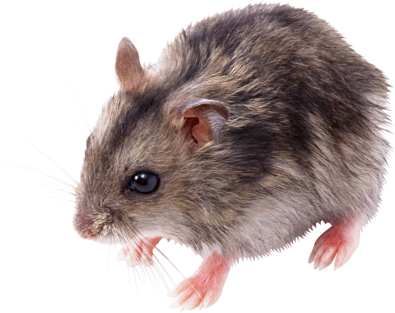 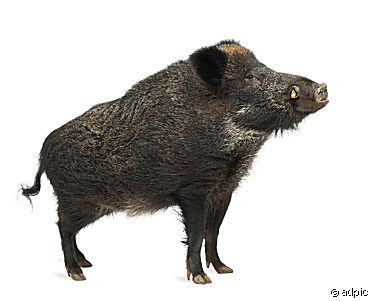 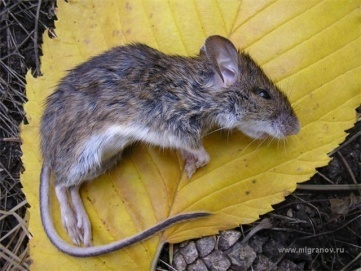